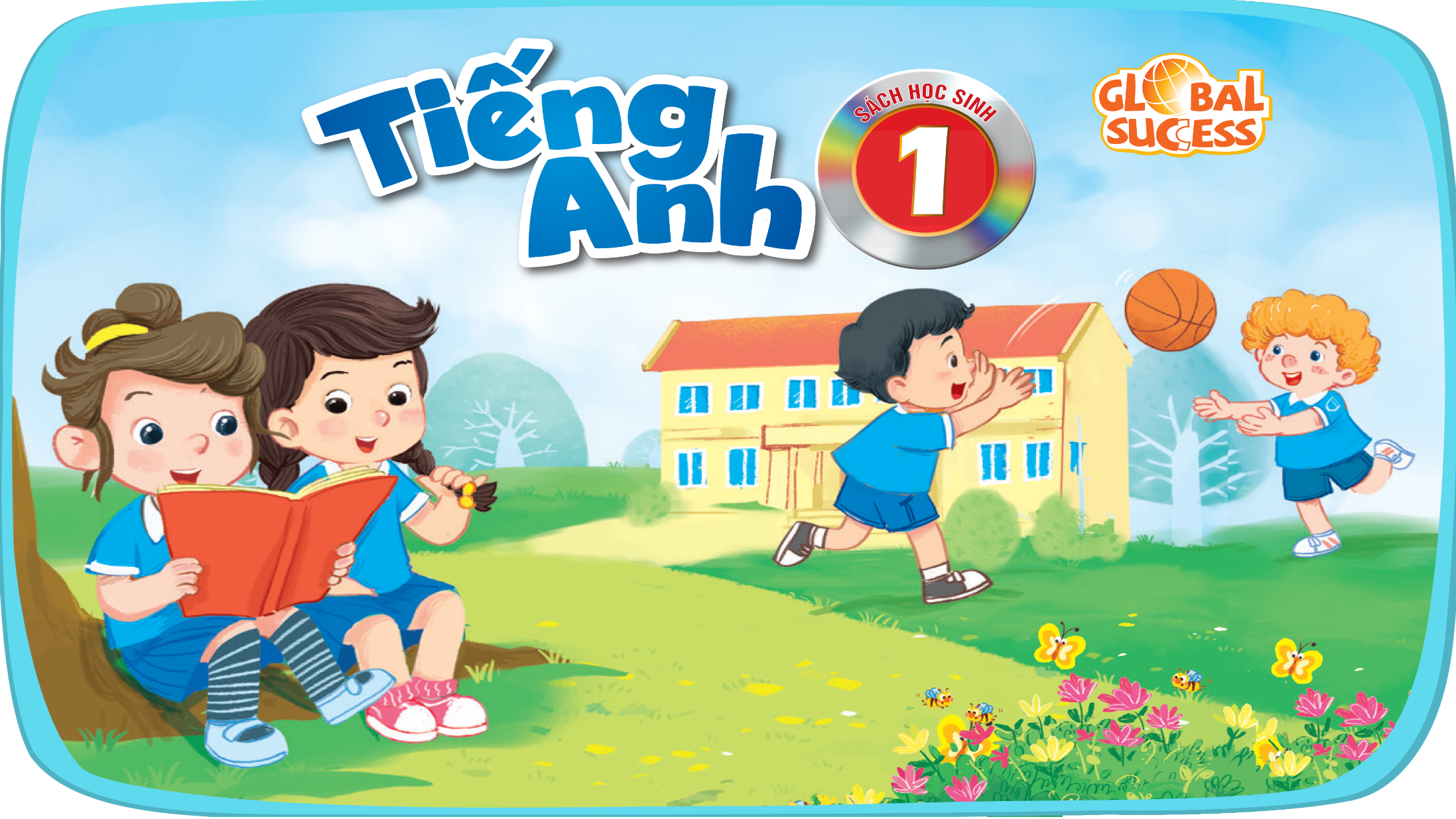 Unit 8 – Lesson 3In the park
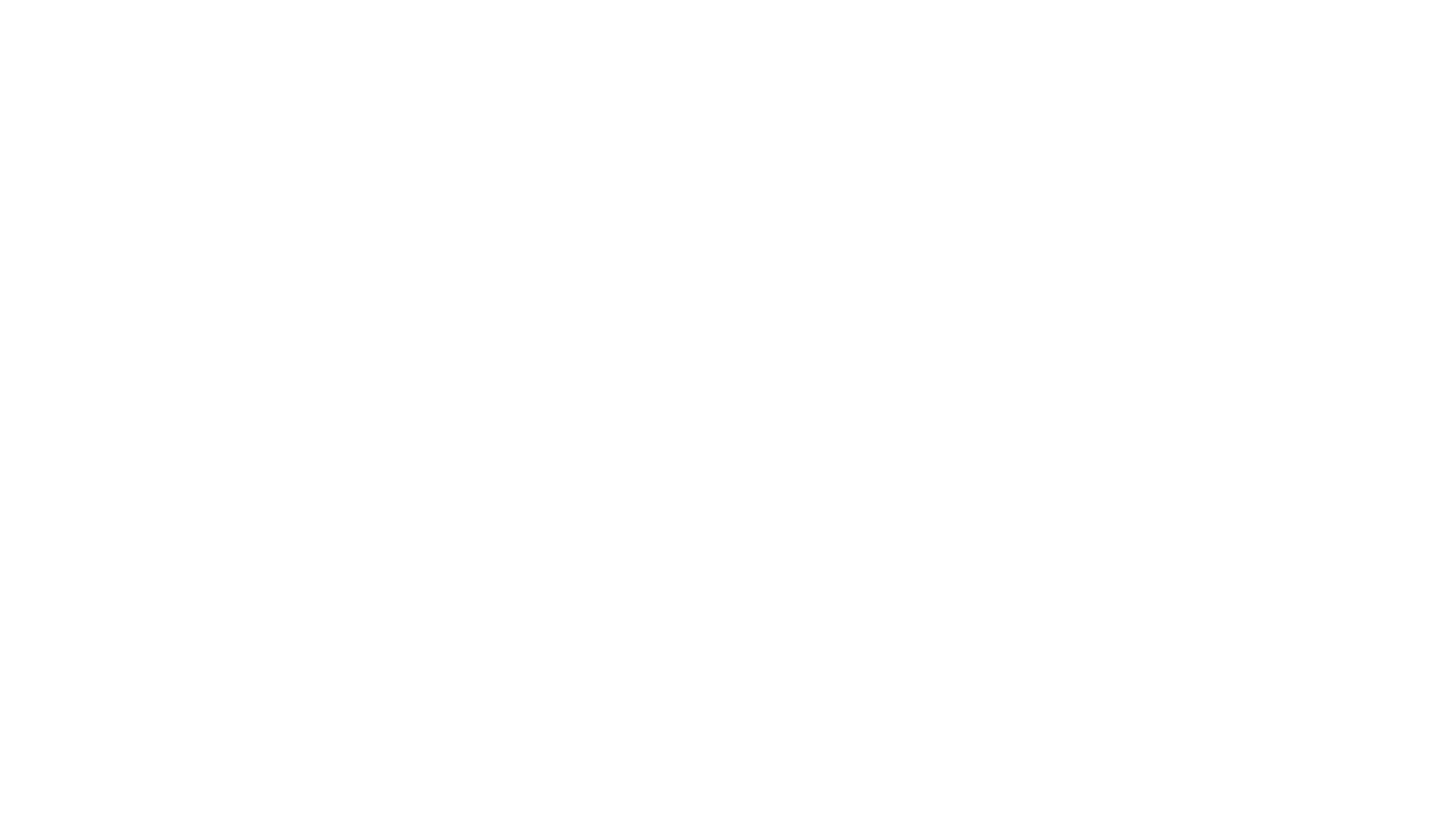 [Speaker Notes: Goals: By the end of the lesson, pupils will be able to:
listen and repeat the sentence “Touch your hair.” 
express a command, using “Touch your _____. “ 
sing a song with the structure “Touch your _____.”]
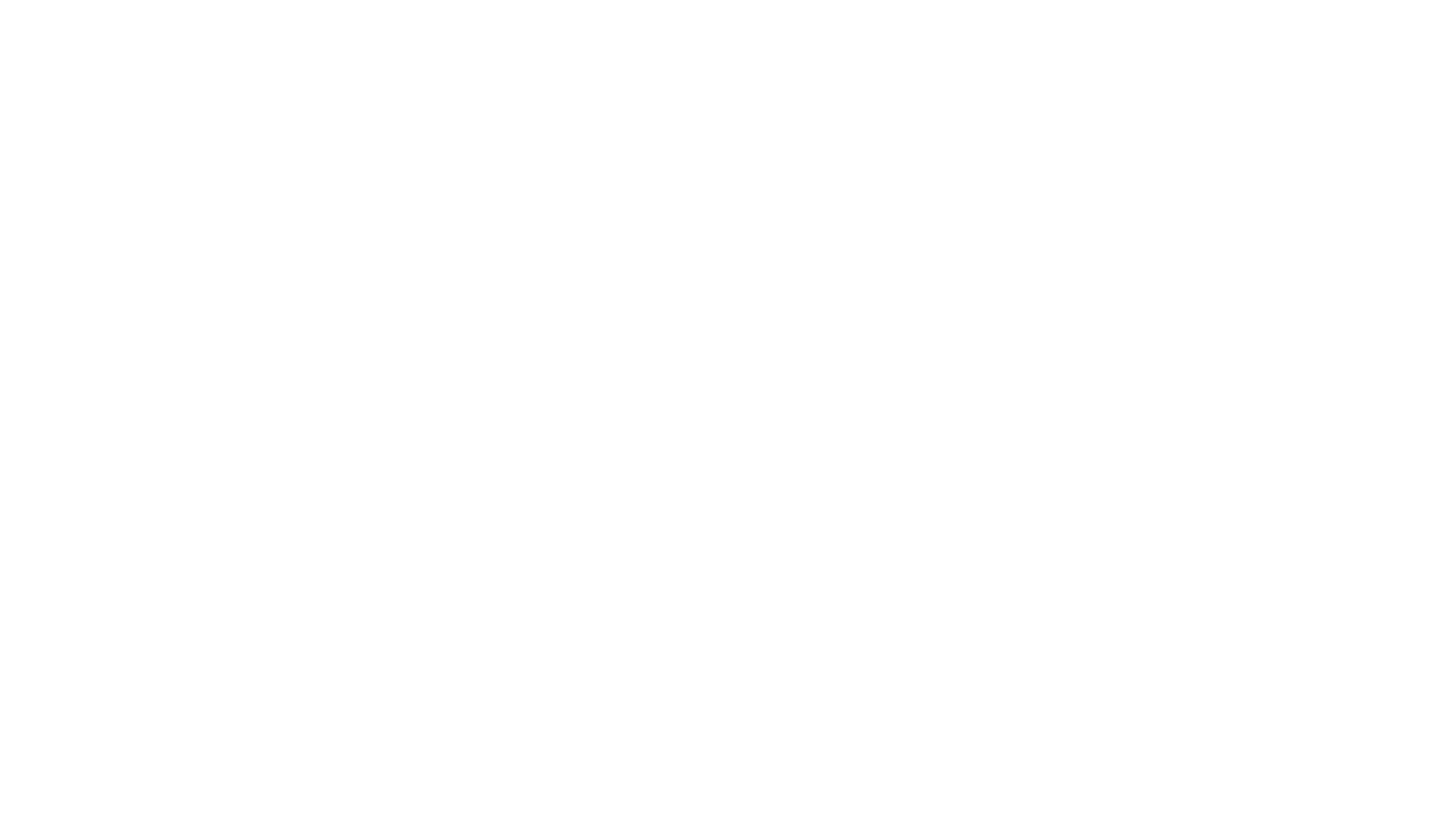 Warm-up
[Speaker Notes: Goal: Review the chant of Lesson 2.
Time limit: 5 mins.
- Teacher  has Pupils look at the pictures and say all the words.
- Teacher gives letter “h” cards and flashcards to some Pupils.  
- Teacher plays the chant. Whole class chant. Pupils who have the card stand up when it comes to the word or letter they have.]
Listen and repeat
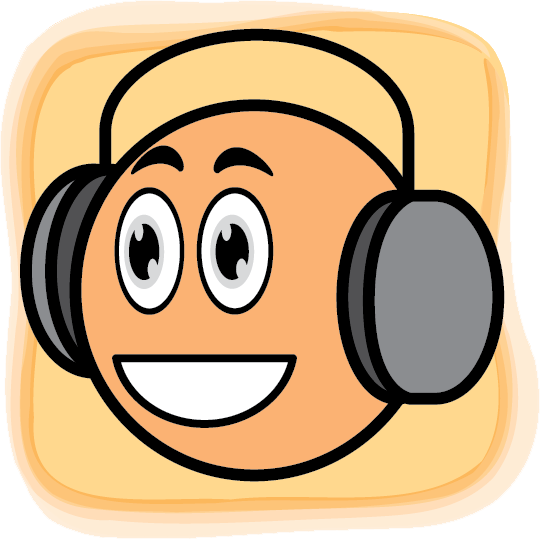 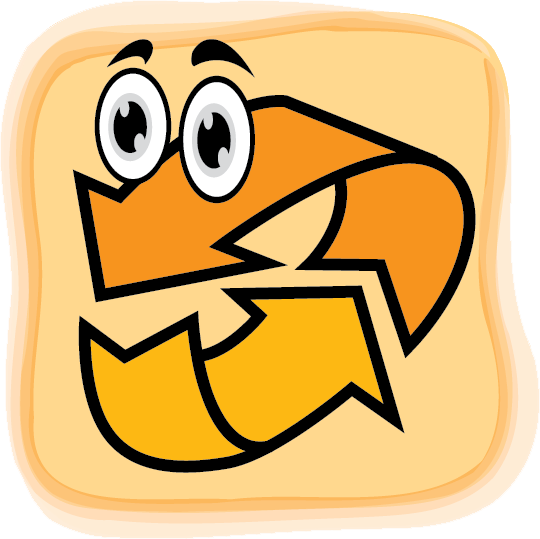 [Speaker Notes: Goal:
-  will be able to listen and repeat the sentence Touch your hair. 
Step 1: Getting to know the structure “Touch your _____”
- Teacher does the action and says Touch your head. Pupils follow. 
- Teacher does the same with Touch your hair and Touch your hand.
- Teams take turn to say and do.
- Teacher shows the structure Touch your …. Teacher says, pupils repeat
- Teacher shows the word “hair” together with the structure. Pupils say the structure. Teacher does the same with head and hand.
- Team check: Teacher holds up flashcards, team say and do. 
Teacher does the same for individual check.
Step 2: Pupils listen and repeat. 
Time limit: 2 mins
- Pupils open to the Listen and repeat part in their books.
Teacher plays the audio, pupils listen and repeat. 
Step 3: Quick check. 
Time limit: 4 mins
- Quick check as teams: Teacher holds up flashcard head and says Team 1. Pupils of team 1 says Touch your head. Teacher does the same with the other teams.
- Teacher does the same for individual check.]
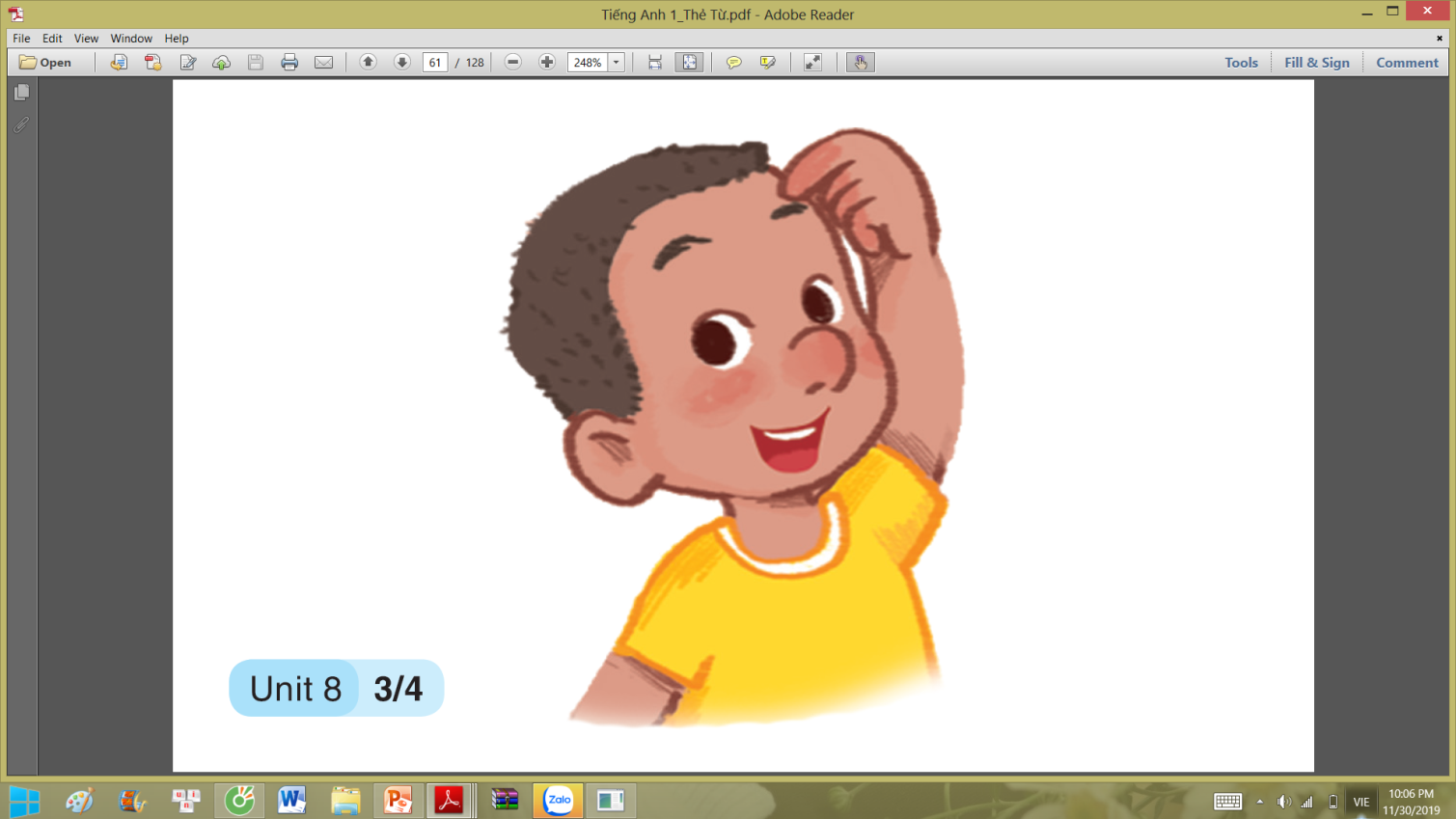 Touch your            .
head
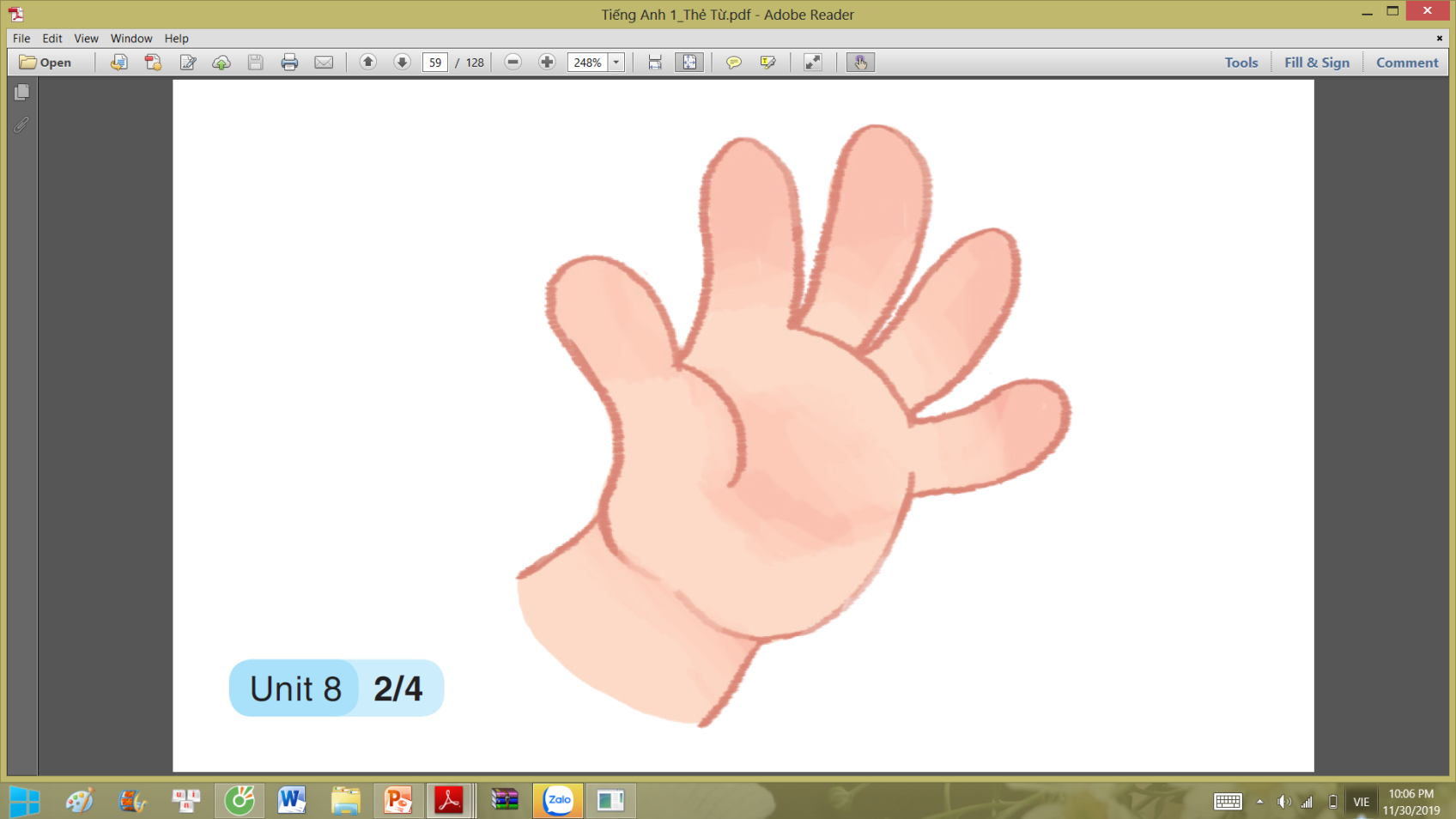 Touch your              .
hand
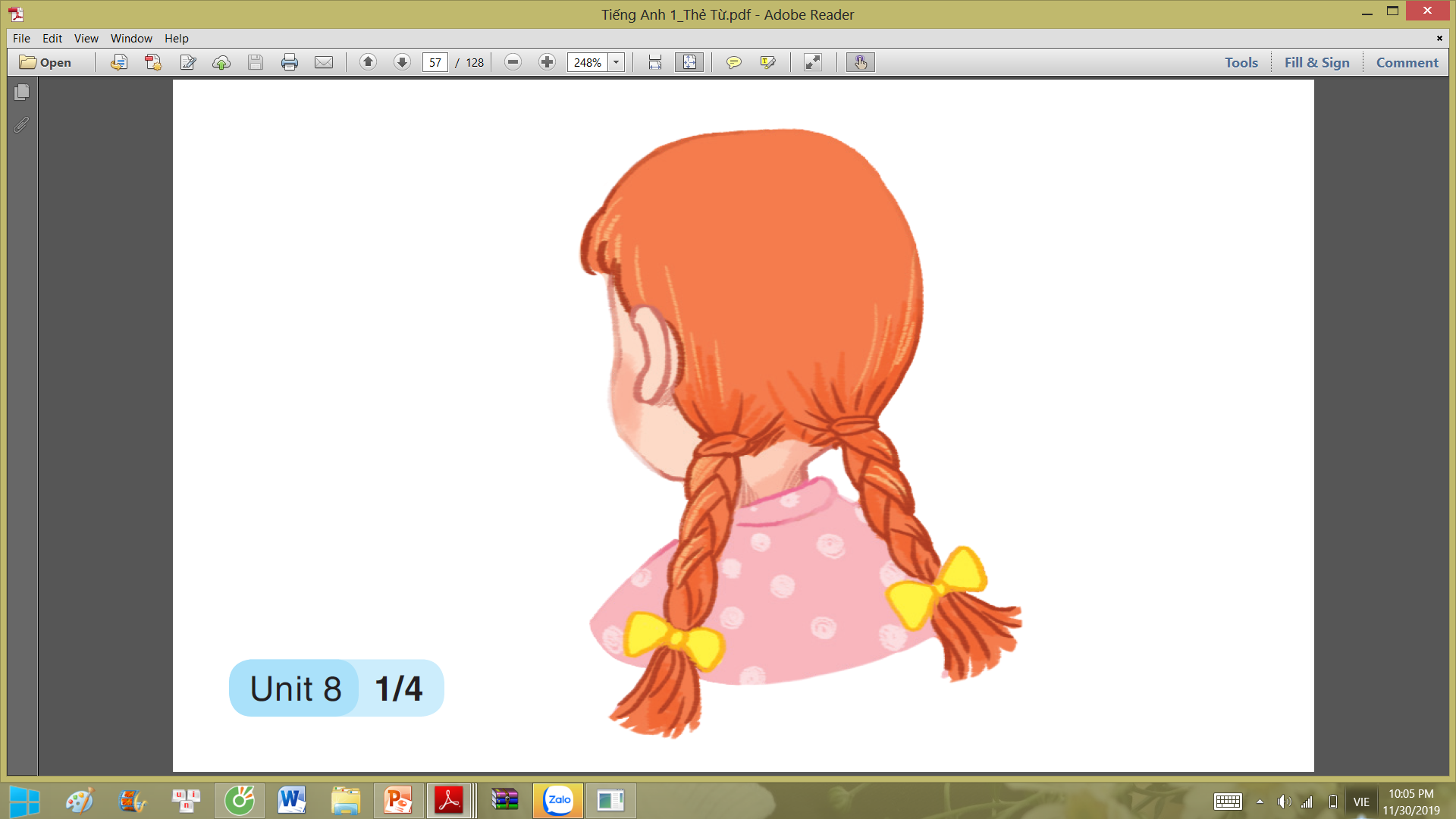 Touch your            .
hair
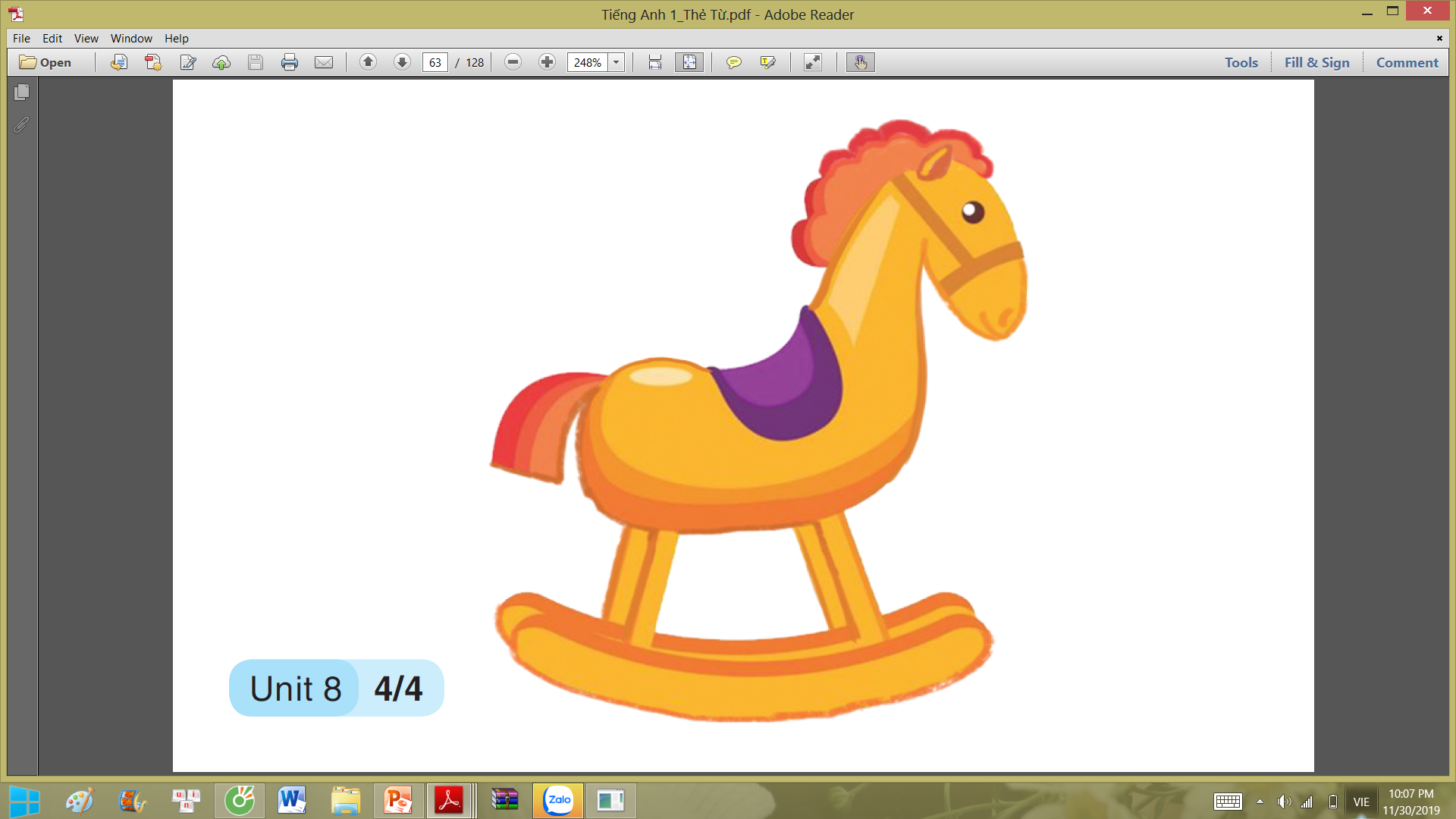 Touch your              .
horse
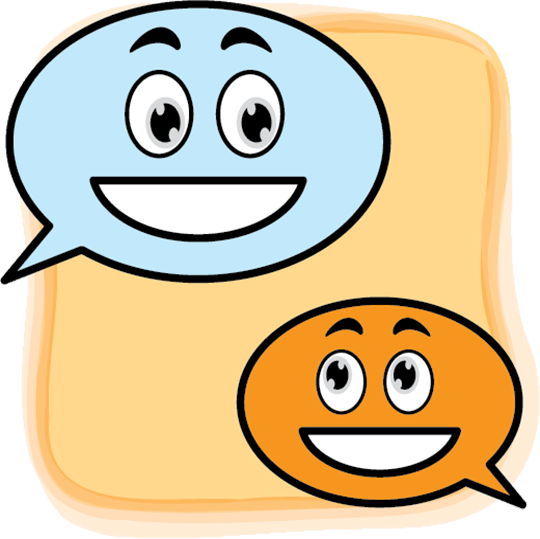 Let’s talk
[Speaker Notes: Goal:
-  will be able to express a command, using Touch your _____.  
Step 1: Point and say
Time limit: 3 mins
- Pupils open to the Let’s talk! part.
Pupils point to the pictures and say using the structure Touch your _____.
Step 2: Practice
Game: Simon says
Time limit: 6 mins
- When teacher says Simon says Touch your hair, pupils do the action.
- If teacher doesn’t say Simon says, pupils don’t do the action.
- Pupils who do wrong will have to sit down.]
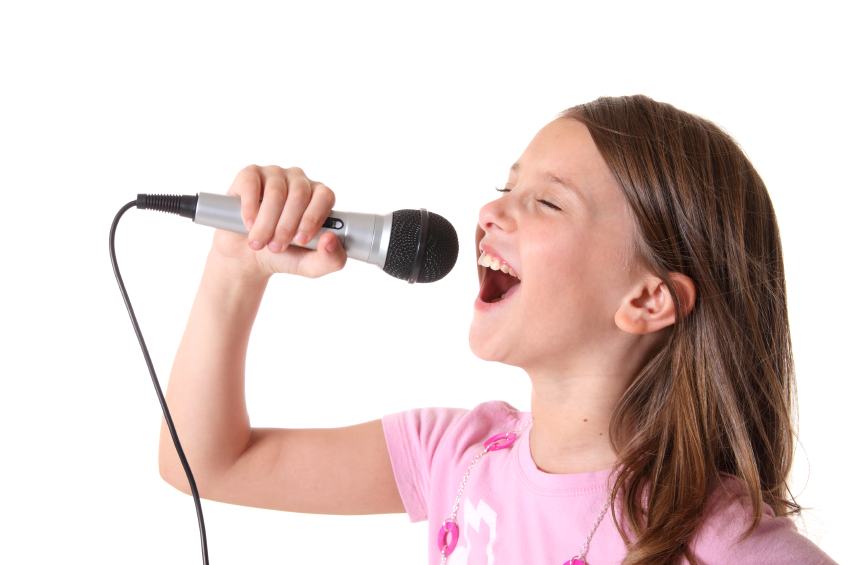 Let’s sing
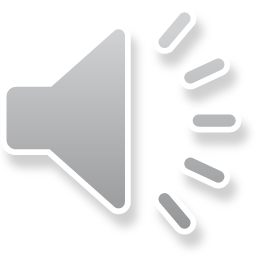 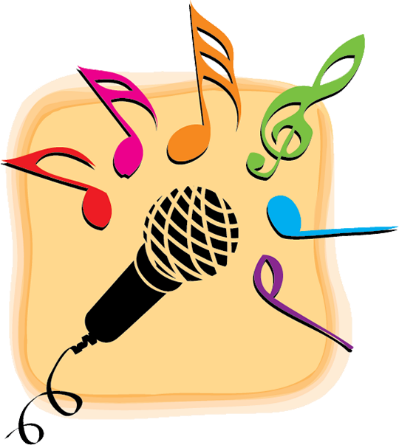 [Speaker Notes: Step 1: Getting to know the song 
Time limit: 4 mins
- Teacher and pupils read the song lyrics together.
- Teacher plays the audio.
1st time: Pupils only listen. 
2nd time: Pupils listen and sing.
Step 2: Sing and do 
Time limit: 5 mins
Teacher plays the audio, shows pupils some actions to do when singing the song. 
Step 3: Quick check 
Time limit: 4 mins
Pupils sings and do in teams. Better team gets more stars.]
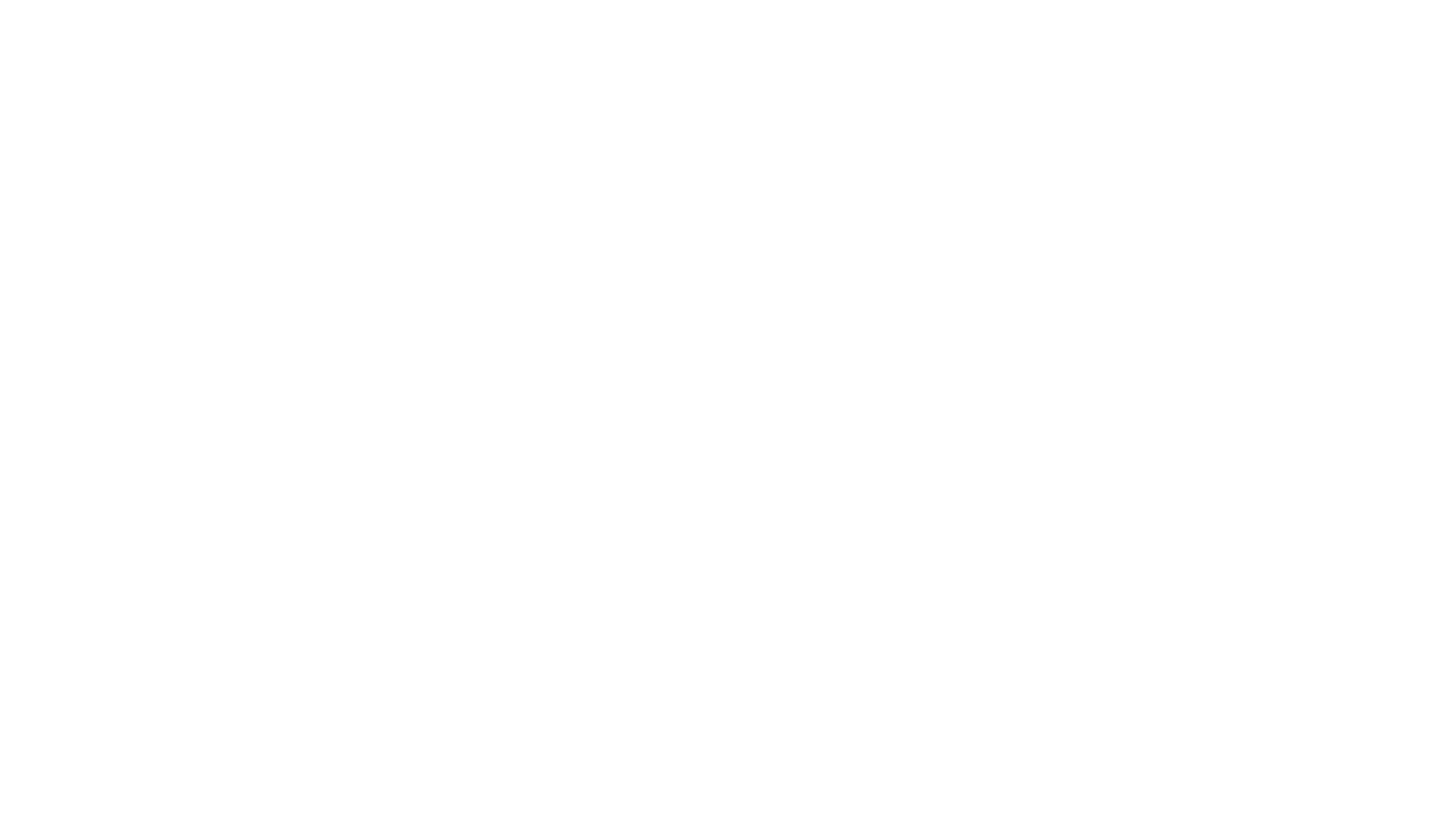 GAME
[Speaker Notes: Game: Back to the board
Time limit: 7 mins
- Teacher has Pupils stand with their backs turning to the board.
- Teacher holds up a flashcard behind them.
-  Whole class say using the structure Touch your _____, pupils do the corresponding action.
- Faster student gets more stars.]
Goodbye
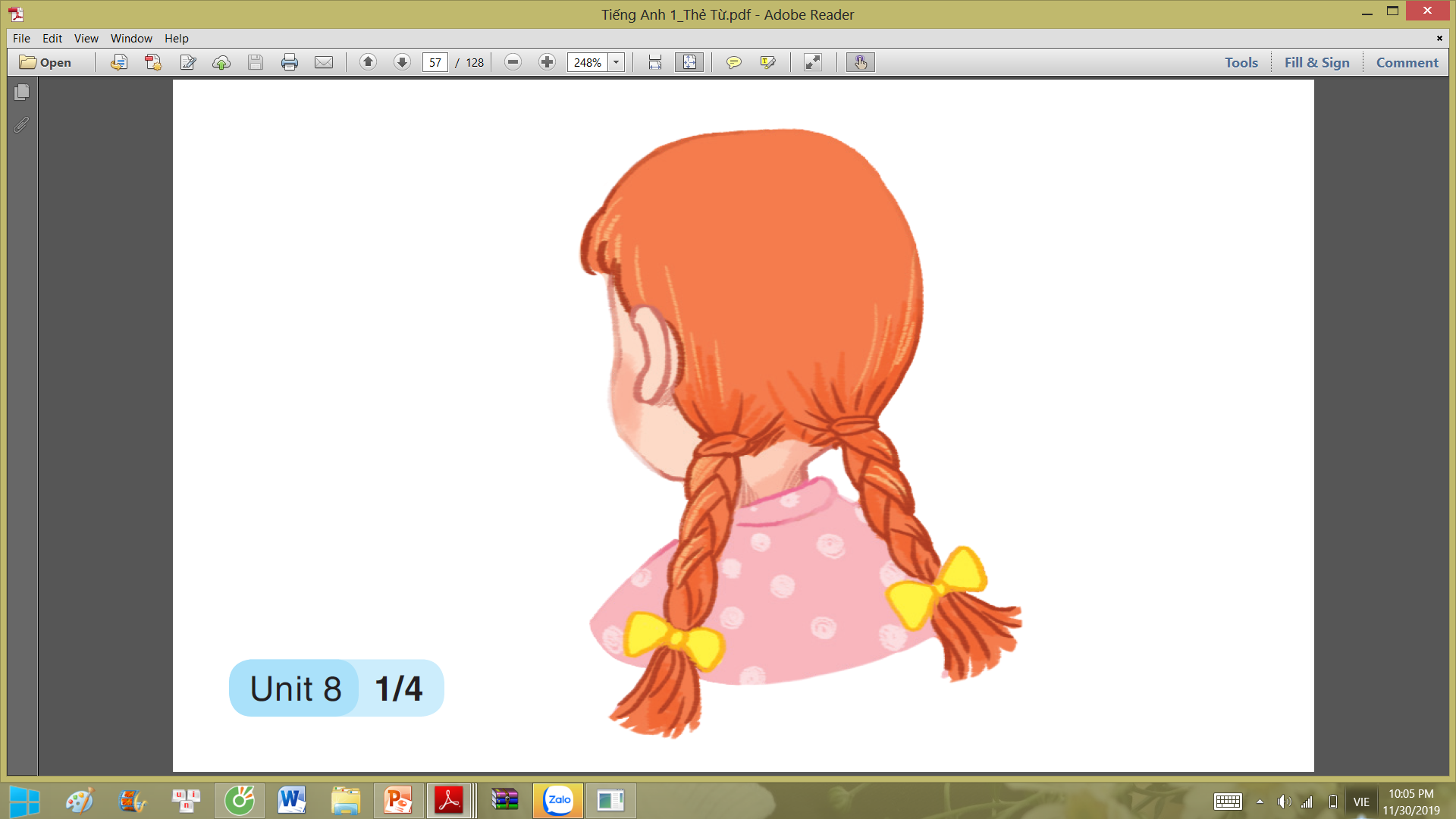 [Speaker Notes: - Teacher shows the vocabulary of the lesson on slide.
- Pupils say goodbye.]
Goodbye
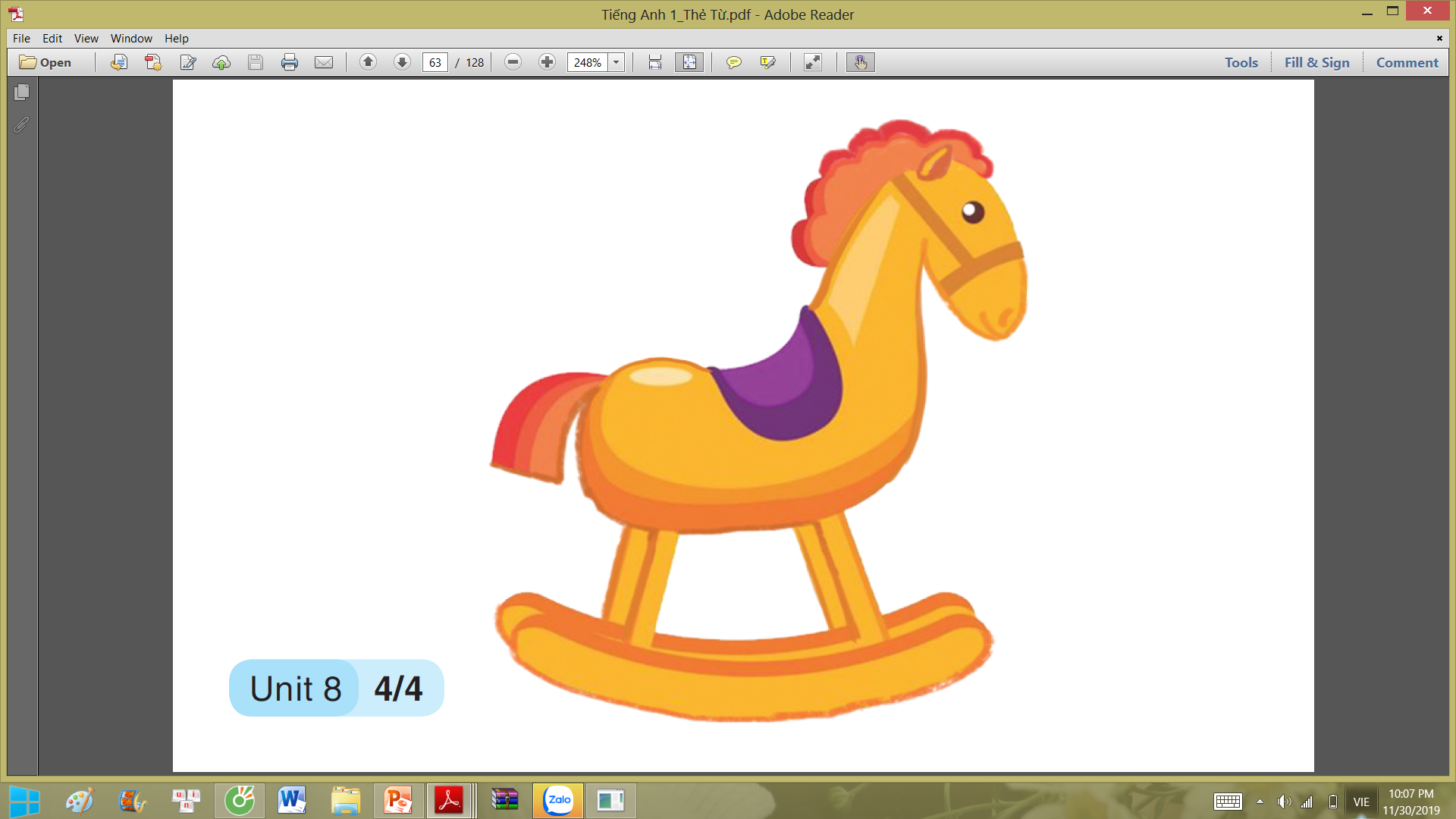 Goodbye
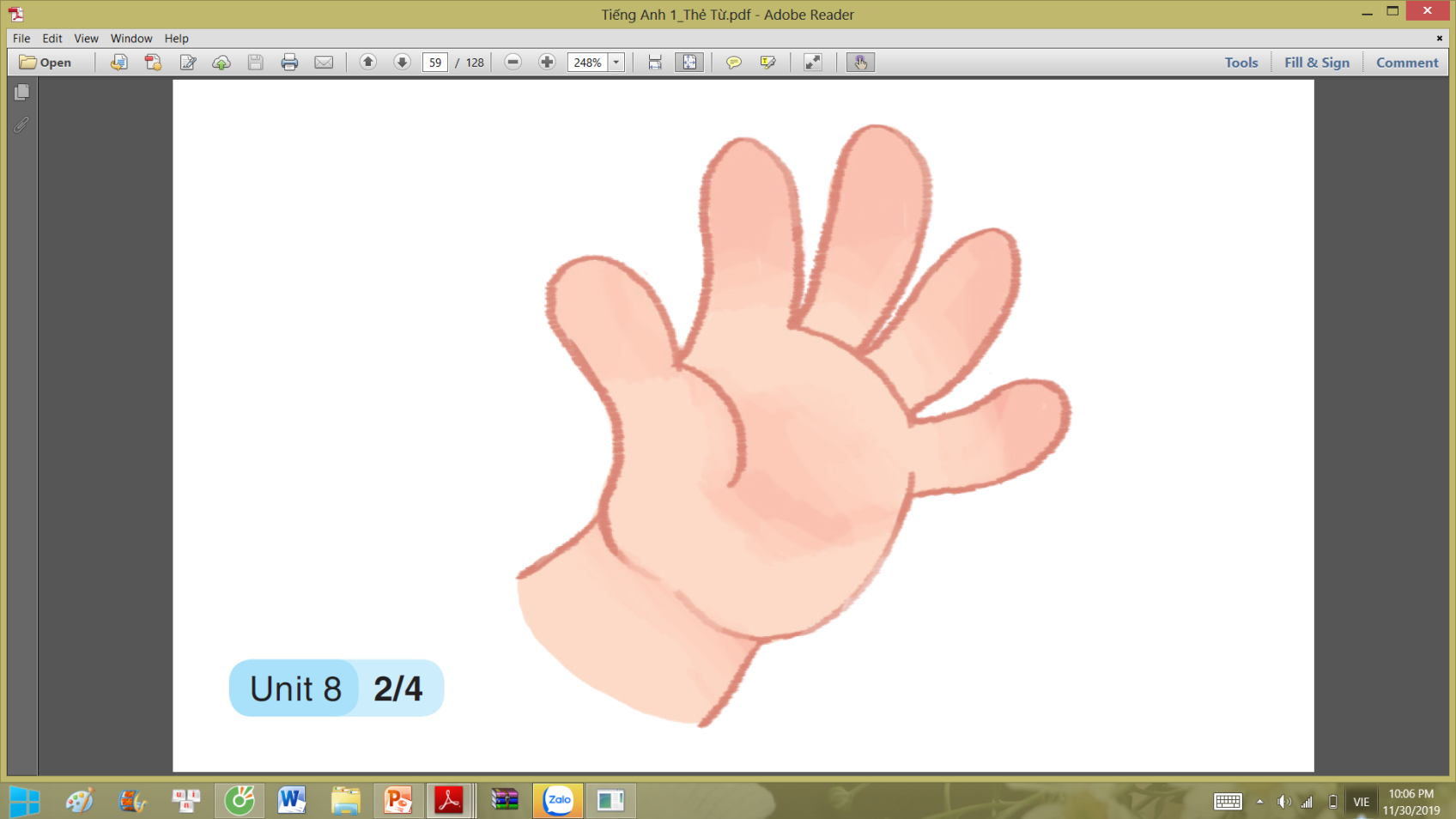 Goodbye
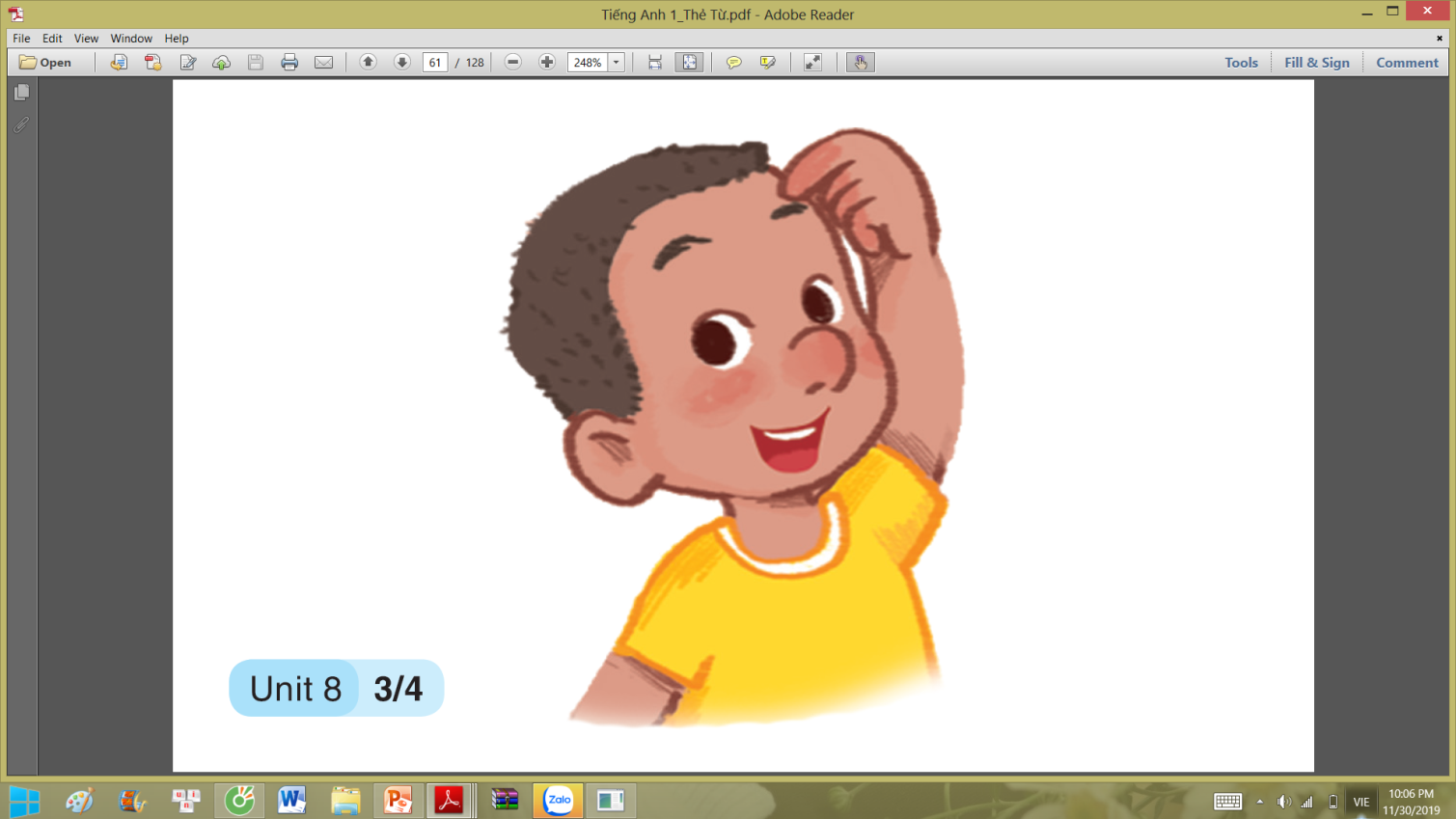 Website: hoclieu.vn
Fanpage: facebook.com/www.tienganhglobalsuccess.vn